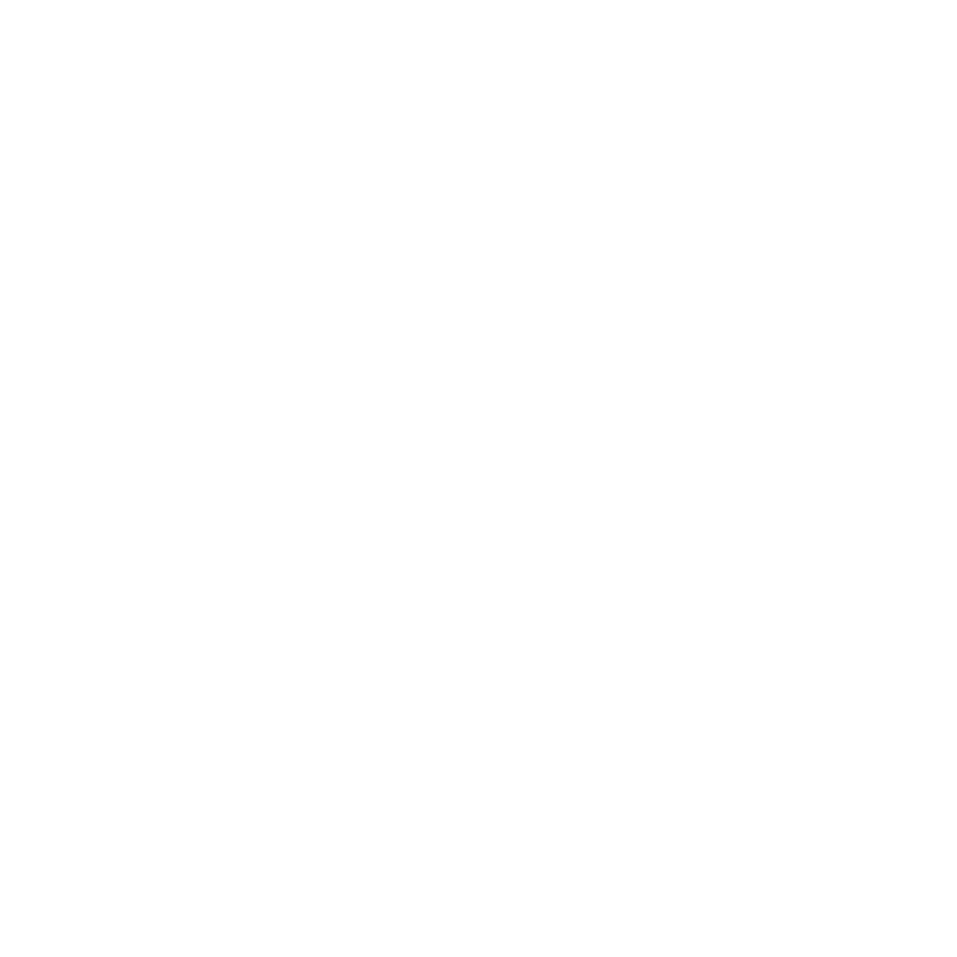 Fundraising Starter
Sector
Entrepreneurship

Category 
Startup Fundraising

Time Frame
2-4 Weeks
Kit For Underrepresented Founders
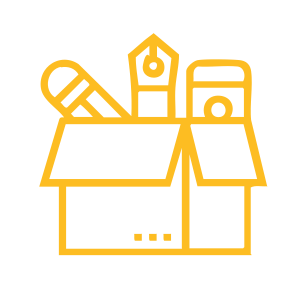 Learning Outcomes 

 Understand the basics of raising funds as an underrepresented founder.
Learn how to identify the right investors for your business.
Develop a concise and compelling one-pager to attract investor interest.
Master the art of delivering a strong elevator pitch.
Gain confidence in setting up and managing investor meetings.
Materials Needed

Investor research worksheet
One-pager template
Elevator pitch framework
Sample email templates for investor outreach
Notebook for tracking feedback and investor interactions
Description of the Activity

Participants will learn practical fundraising strategies tailored for underrepresented founders. The session covers the fundraising landscape, investor alignment, and pitch development. They will identify 10+ mission-aligned investors, craft a compelling one-pager, and refine a 3-minute pitch. The session ends with peer review, facilitator feedback, and next steps for successful fundraising.
Suitable for:.
Underrepresented startup founders 
Entrepreneurs
Small business owners
Participant Instructions

Identify 10 mission-aligned investors.
Create a one-pager with problem-solution, traction, and market opportunity.
Develop a 3-minute pitch to convey your vision.
Set up 3+ investor meetings for feedback.
Document and refine your pitch and one-pager.
Share insights with peers for collaborative learning.
Facilitator’s Guidelines

Introduce startup fundraising, highlighting challenges for underrepresented founders.
Guide to research on selecting the right investors.
Offer hands-on exercises for one-pagers and pitches.
Encourage investor meetings as learning opportunities.
Provide feedback on pitch clarity and persuasiveness.
Debrief and Assessment 

What challenges did you face in identifying the right investors?
How did investor feedback impact your pitch and one-pager?
What adjustments did you make based on real-world interactions?
How confident do you feel in approaching investors after this activity?
What are your next steps in your fundraising journey?
Background readings 
on this Fundraising Starter Kit

"Venture Deals" by Brad Feld & Jason Mendelson
"Angel Investing" by David S. Rose
"The Art of Startup Fundraising" by Alejandro Cremades
"Backstage Capital’s Guide to Underrepresented Founders"
Step-By-Step:

Identify 10 investors aligned with your industry or mission.
Create a one-pager summarizing your business.
Develop a 3-minute elevator pitch.
Set up initial meetings with three investors for feedback.
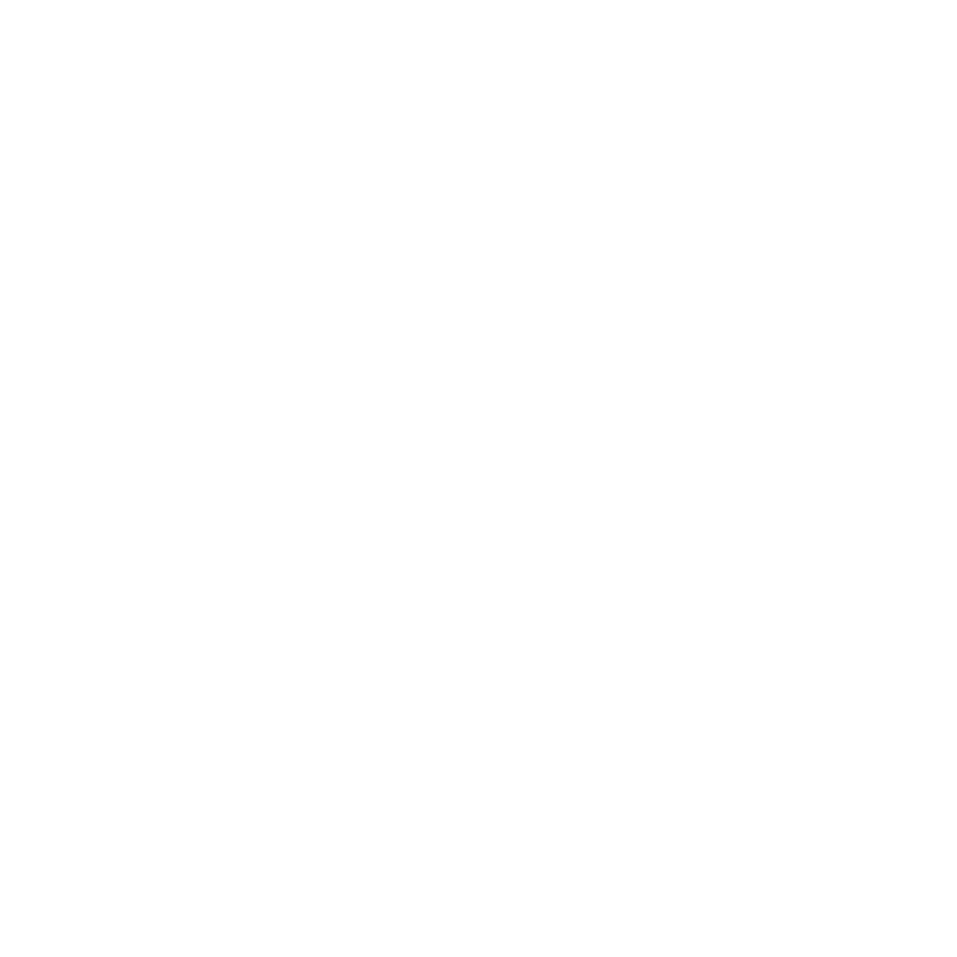 What it does?.

Guides you through the basics of raising funds as an underrepresented founder.
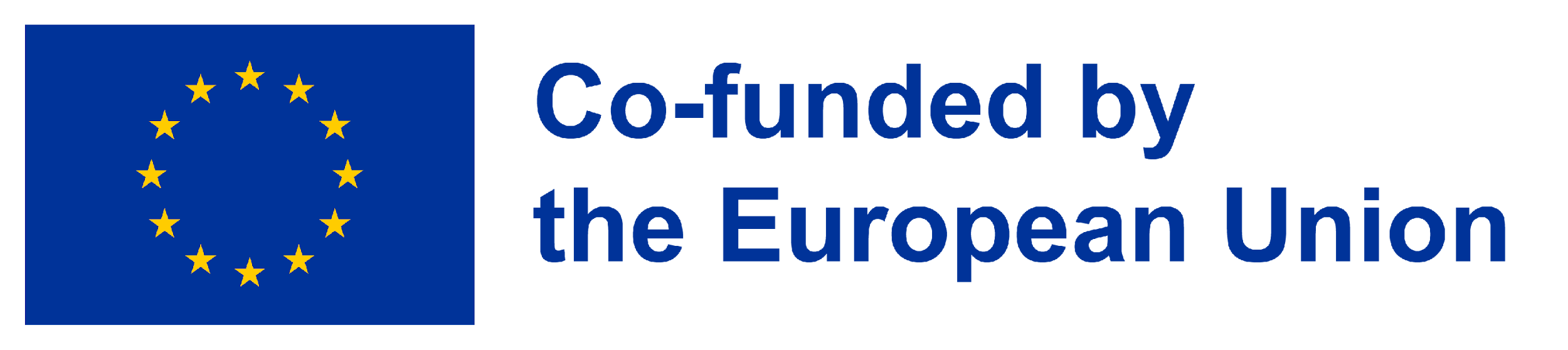 This project has been funded with support from the European Commission. The author is solely responsible for this publication (communication) and the Commission accepts no responsibility for any use may be made of the information contained therein. In compliance of the new GDPR framework, please note that the Partnership will only process your personal data in the sole interest and purpose of the project and without any prejudice to your rights.